WORLD BELIEF SYSTEMS
Religions, philosophies, belief systems
(God or gods, and ways of life)
ORIGINS OF BELIEF SYSTEMS
South Asia (India and Nepal):
Hinduism and Buddhism
East Asia (China):
Legalism, 
Confucianism,
Daoism
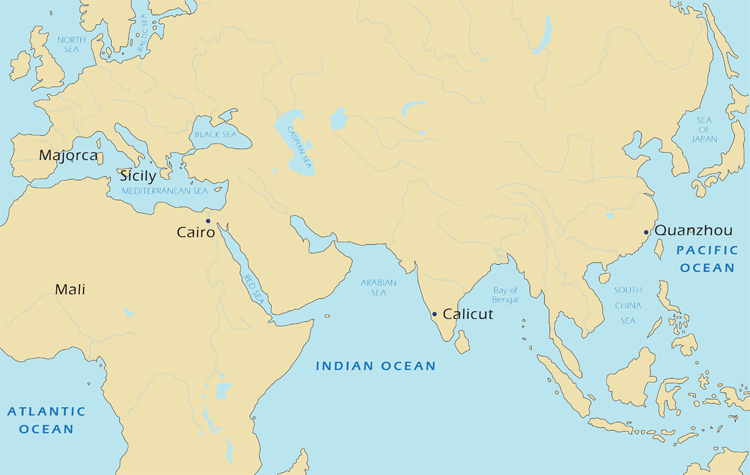 Short answer questions
Identify and explain one similarity between Hinduism and Buddhism.

Identify and explain one difference between Hinduism and Buddhism.
INDIAN BELIEF SYSTEMS
Quick discussion: What do you remember about India/the Indus Valley?
TIMELINE
3300 BCE
0
272
158
324
320
500
550
1500
1300
MAURYAN EMPIRE
GUPTA EMPIRE
REGIONAL KINGDOMS
INDUS VALLEY CIV
REGIONAL KINGDOMS
Aryan invasion; Hinduism
Buddhism established
Return to Hinduism
Ashoka and Buddhism in India
ARYAN migration
1500 BCE, Indo-Europeans settle into India
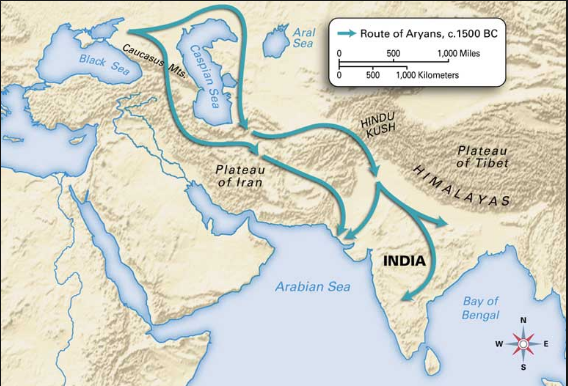 Hinduism
One universal creator – Brahman
Exists in many different forms
Vishnu, Shiva
Sacred Texts
Vedas, Bhagvad Gita, Upanishads
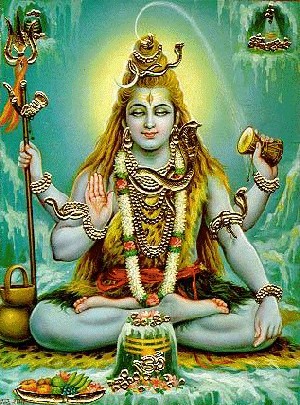 Shiva, the Destroyer
Hinduism
Polytheistic? Monistic?
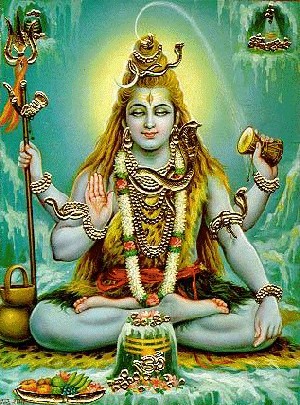 Shiva, the Destroyer
Hinduism
All part of one being – atman, the inner soul 
Nothing is ever completely destroyed until Shiva destroys humanity
 reincarnation
Vegetarians (mostly)
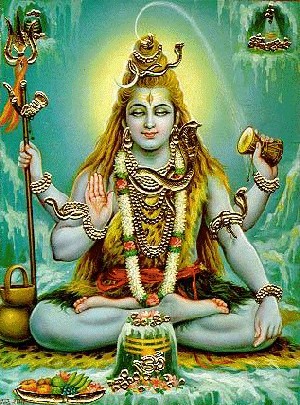 Shiva, the Destroyer
ORGANIZATION OF SOCIETY
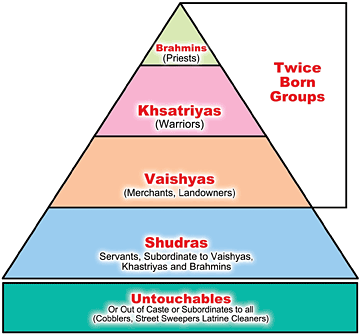 Caste system – social organization based on heredity
And, originally, color of skin
You are born into your caste
HINDUISM – MAJOR BELIEFS
KARMA: if you do good things, good things will happen to you; if you do bad things, bad things will happen to you
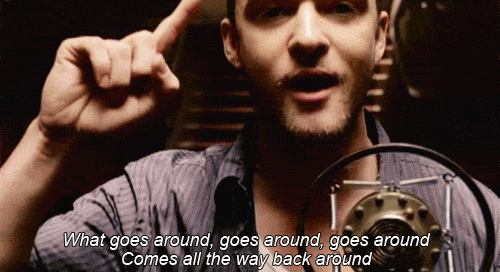 HINDUISM – MAJOR BELIEFS
DHARMA: fulfilling your castely duty
If you’re a Brahmin, you’re a priest
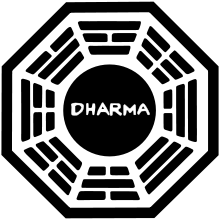 HINDUISM – MAJOR BELIEFS
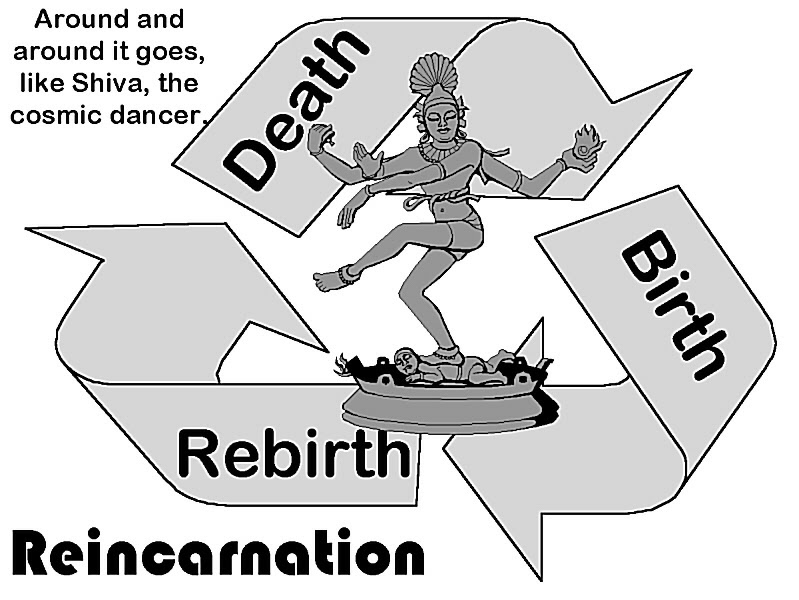 SAMSARA:
Circle of birth, life, death, and rebirth
HINDUISM – MAJOR BELIEFS
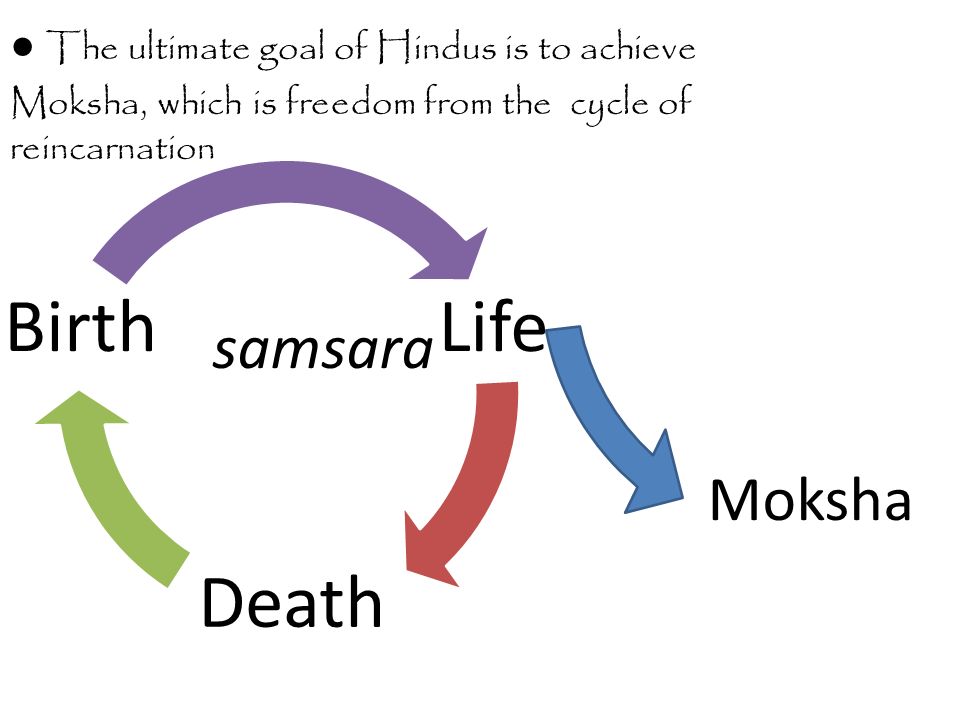 MOKSHA:
Release from samsara (the circle of birth, life, death, and rebirth)
United with the divine
Hinduism
Personal worship of specific gods – 
No collective worship as a congregation of people
Rat Temple!
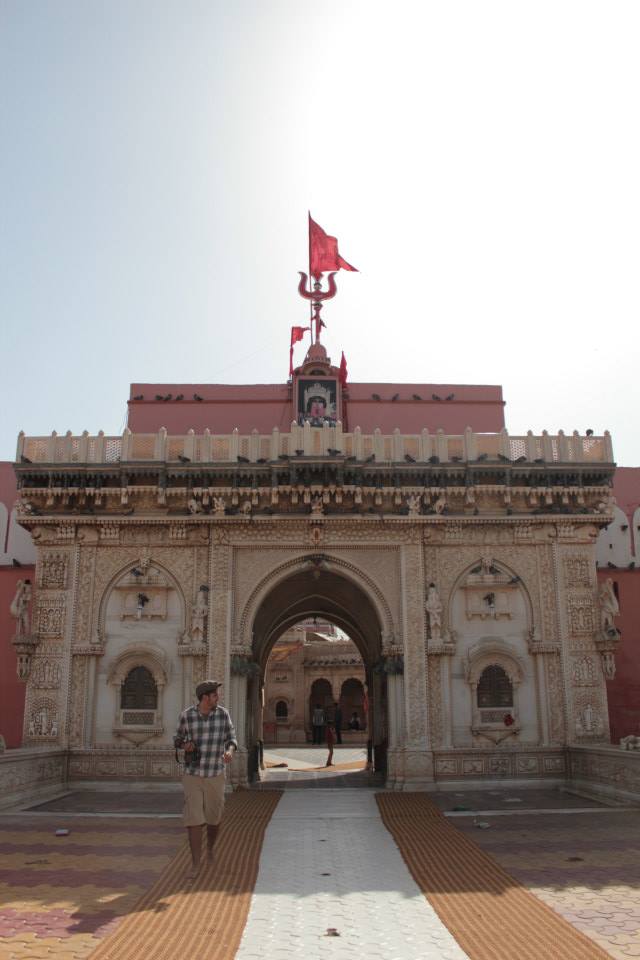 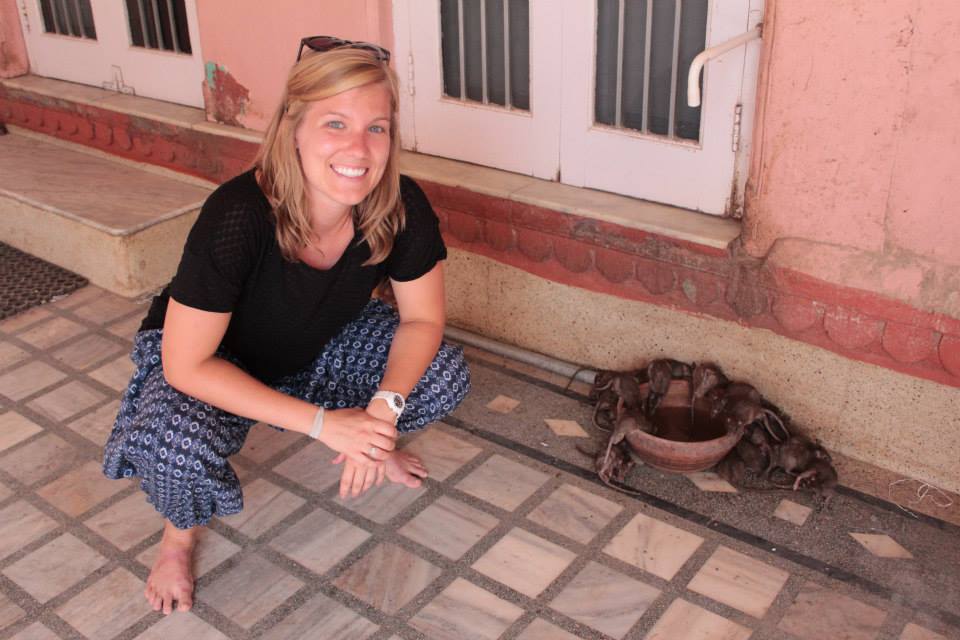 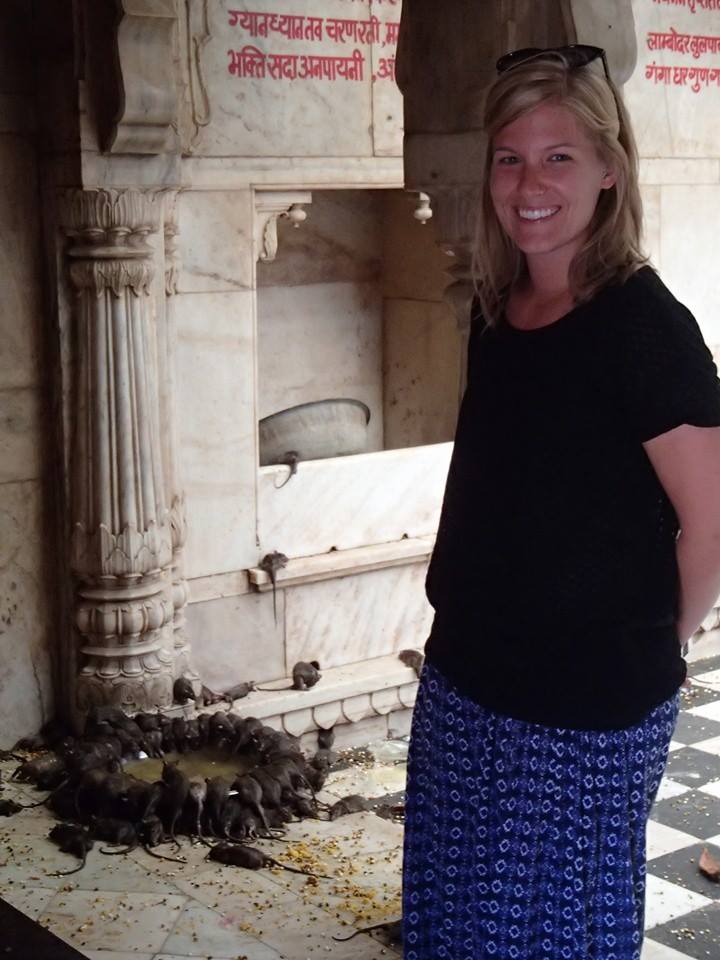 HINDUISM – SOCIAL IMPACTS
Predict:
What are the social impacts of Hinduism?
HINDUISM – SOCIAL IMPACTS
Predict:
Who will like Hinduism?
Who won’t?
ENTER:SIDDHARTHA GAUTAMA
Born into a Brahmin family
Seeks to find a solution to suffering  reaches enlightenment
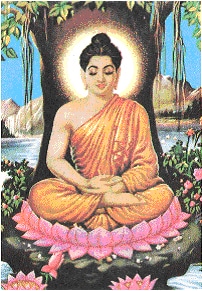 [Speaker Notes: Super wealthy
Wanted to find more in life, escaped his palace]
BUDDHIST TEACHINGS
The Four Noble Truths
All life is suffering
Suffering is caused by desire
To stop suffering, stop desiring
You stop desiring by following the Eightfold Path 
right view, right intention, right speech, right action, right livelihood, right effort, right mindfulness, right concentration.
Teachings of the Buddha
Influenced by Hinduism:
Karma
Samsara
State of release from samsara
Called “nirvana”
Unique to Buddhism
Denies relevance of gods
Some forms of Buddhism acknowledge a deity 
Denies caste system
Promotes equality
SOCIAL AND POLITICAL EFFECTS
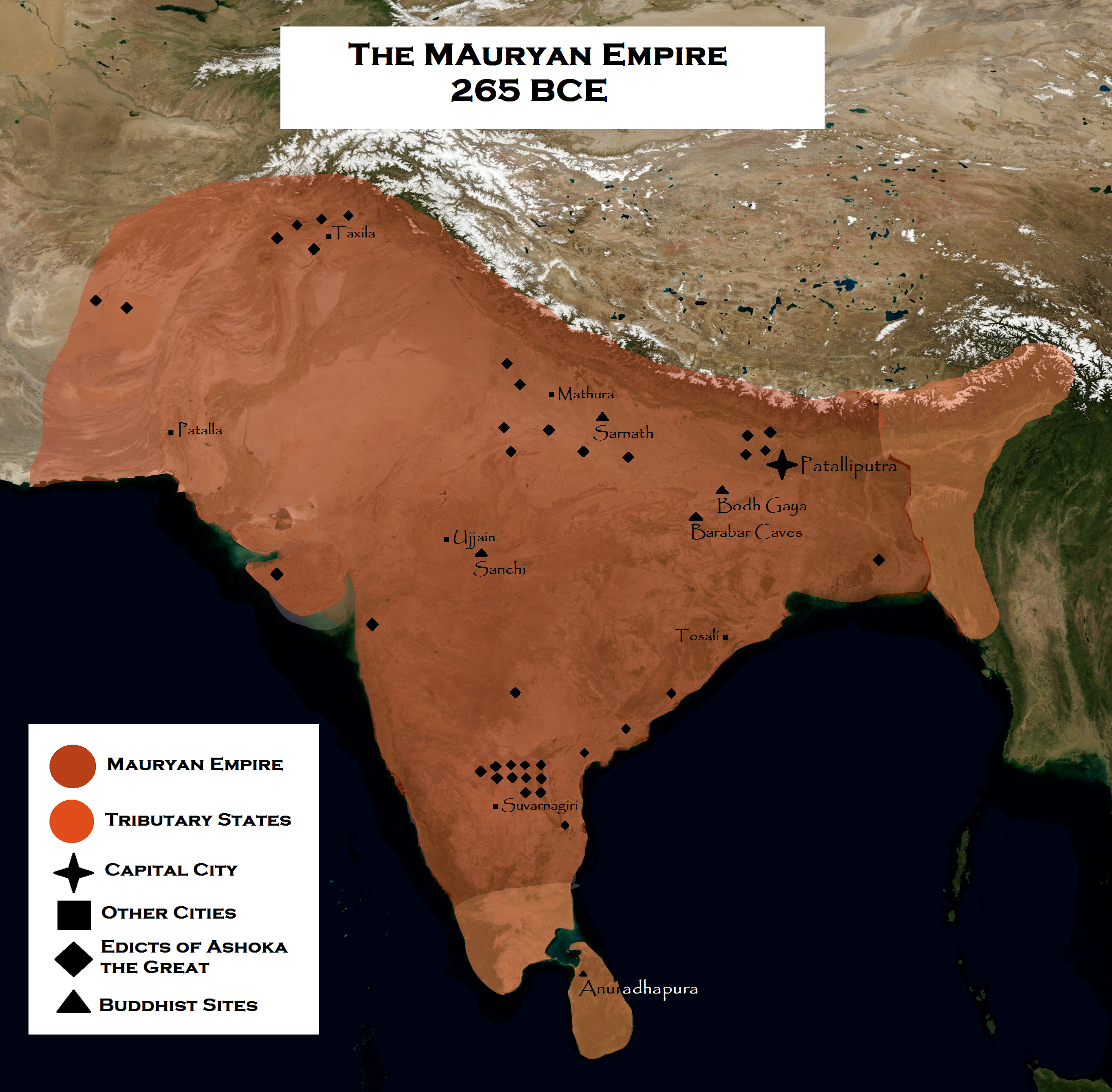 Indian Emperor Asoka (268-232 BCE) converts to Buddhism as a result of a his conquering of India
Puts power of the throne into spreading Buddhism
Spreads it throughout India and Asia 
No deity – can be practiced alongside other belief systems
SOCIAL EFFECTS
Buddhists live life free of material possessions
Then – what’s the deal with the fat happy Buddha?
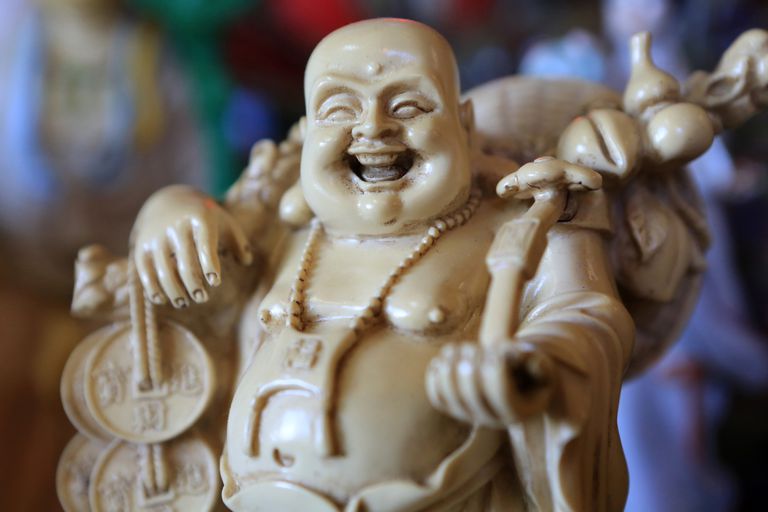 SOCIAL EFFECTS
SYNCRETISM!! As religions spread, they adopt customs of local cultures.
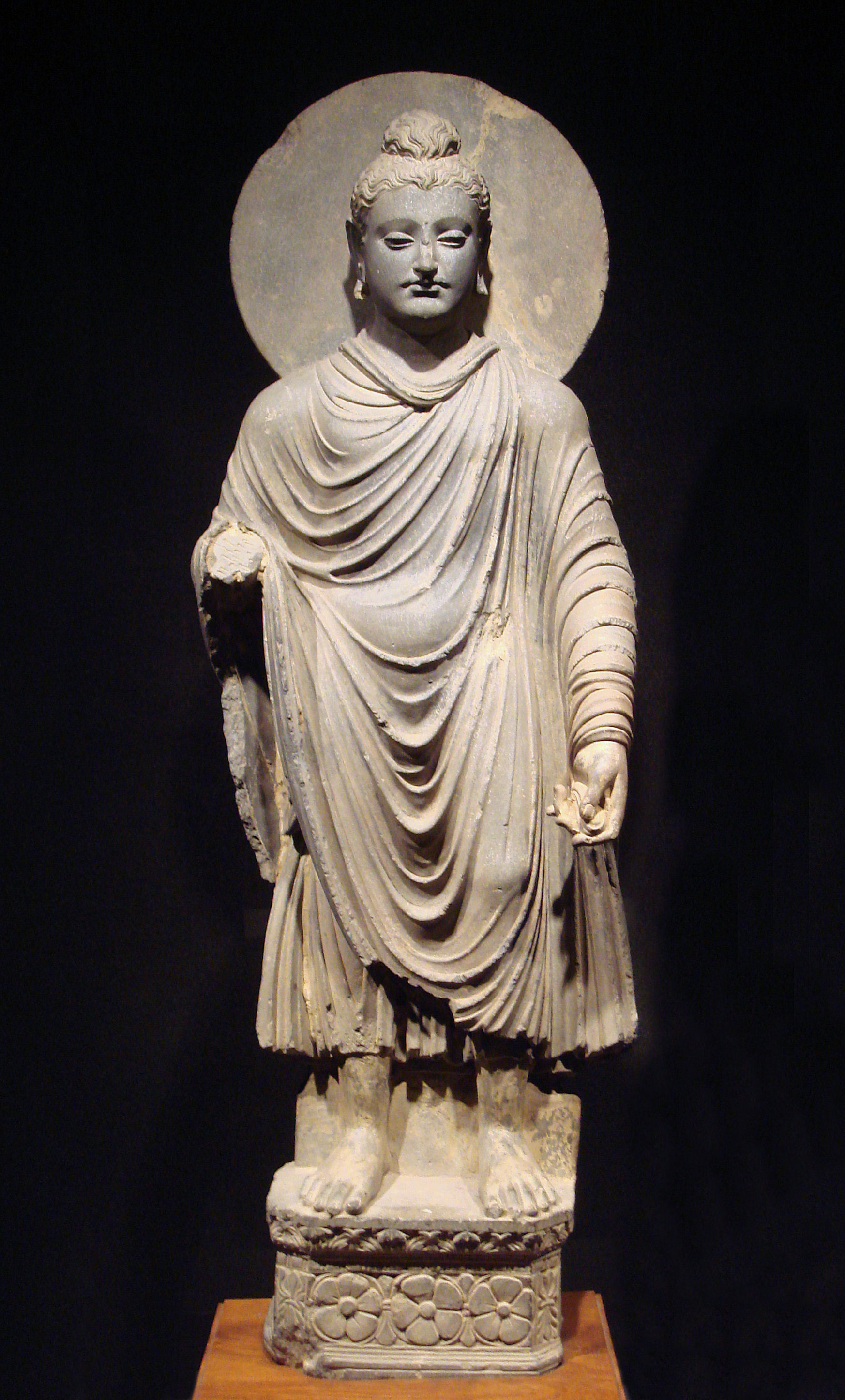 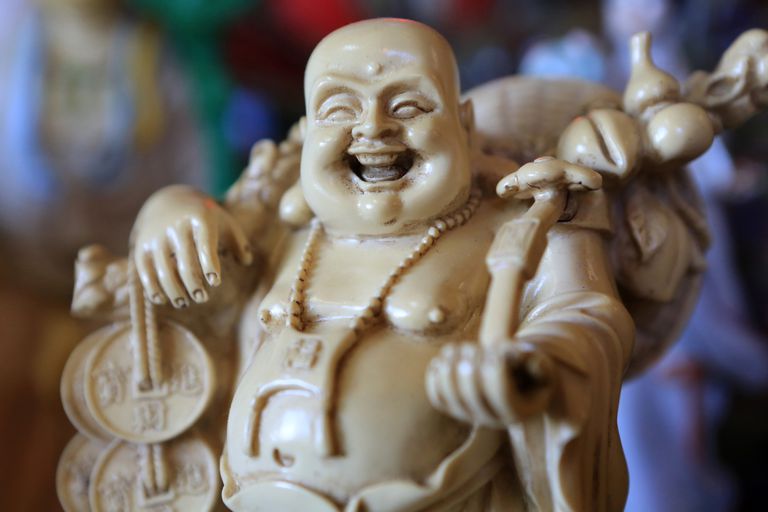 Spread of Buddhism & Asoka
SOCIAL AND POLITICAL EFFECTS
During the Gupta Empire (after Maurya), India converts back to Hinduism
Why?
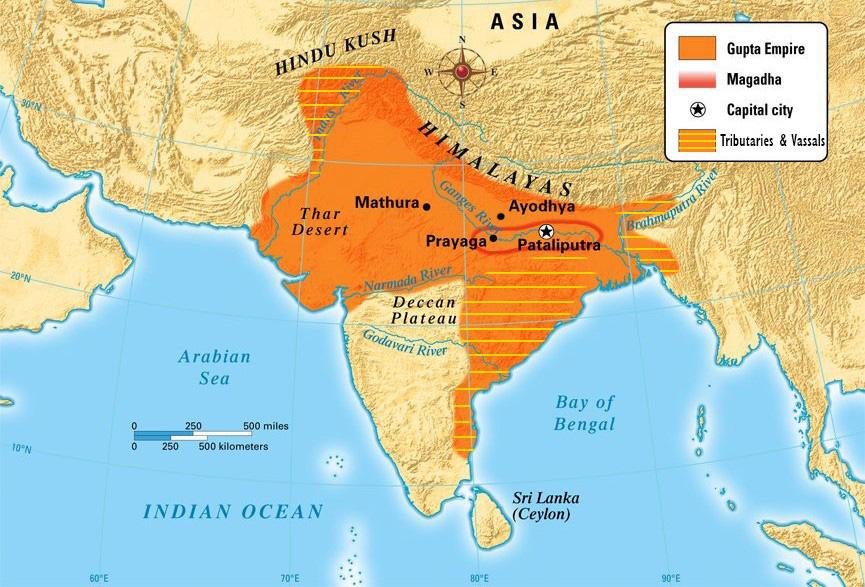 South Asia (India and Nepal):
Hinduism and Buddhism
South Asia (India and Nepal):
Hinduism and Buddhism
East Asia (China):
Legalism, 
Confucianism,
Daoism
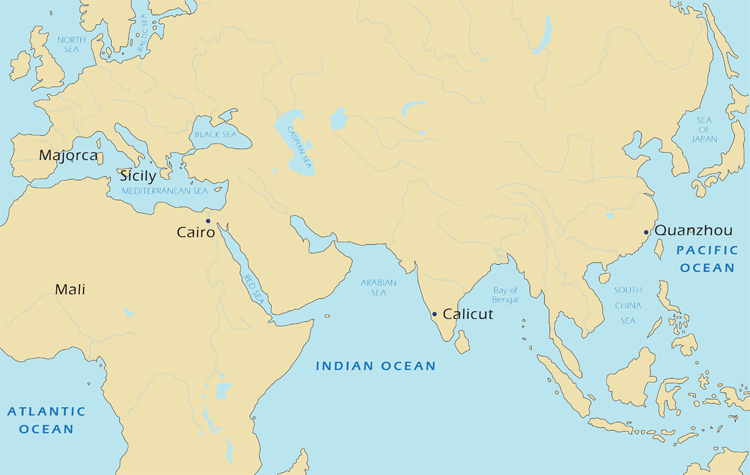